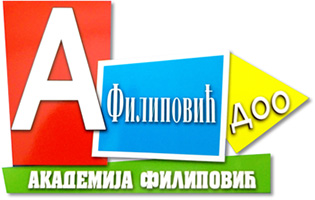 EЛЕКТРОНСКИ ПОРТФОЛИО ПРОФЕСИОНАЛНОГ РАЗВОЈА
2017.
http://mojportfolio.nasaskola.rs
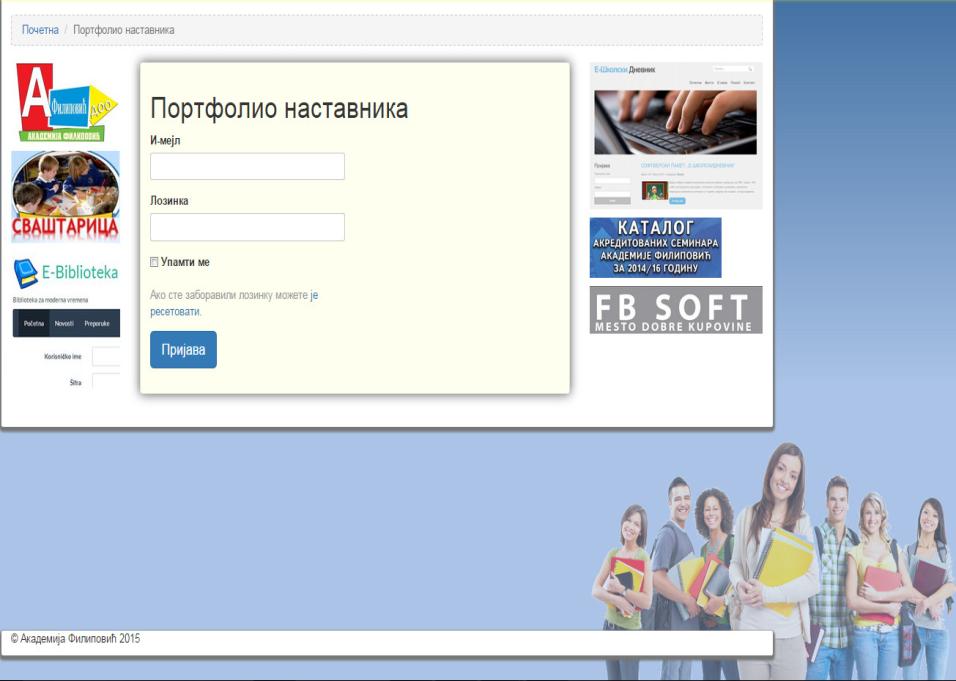 Електронски портфолио за наставнике и ученике  урађен je на принципу  друштвених мрежа. 
Могућност комуникације са колегама, 
доступан директру школе, стручној служби
http://mojportfolio.nasaskola.rs
ШТА ЈЕ ПОРТФОЛИО?
Портфолио претставља збирку радова развијену у различитим контекстима током времена. 

Електронски портфолио (e-portfolio) je дигитална збирка докумената који приказују напредак, развој и постигнућа појединца, групе или институције

Основни циљ е-портфолиа за наставнике је смањење папирологије, бржи преглед и претрага потребних докумената, приказ и штампање истих.
http://mojportfolio.nasaskola.rs
ШТА ЈЕ ПОРТФОЛИО?
Реч портфолио долази од италијанске речи „portafoglio“― што значи ‚носити папир‘.

Префикс „е“― у наслову означава употребу дигиталне технологије која омогућава прикупљање и организацију садржаја у портфолију у више различитих медијских облика (аудио, видео, графика, текст).
http://mojportfolio.nasaskola.rs
ШТА ЈЕ ПОРТФОЛИО?
Електронски портфолио користи савремене електронске технологије , омогућавајући кориснику да прикупи и организује артифакте портфолиа у различитим врстама медија: аудио, видео, графика, текст.

Е-портфолио је систем који служи за евидентирање и презентирање стечених квалификација и искустава. Састоји се од скупа радова објављених на Интернету којима се документују идеје, активности и постигнућа.
http://mojportfolio.nasaskola.rs
ЗАШТО ПОРТФОЛИО?
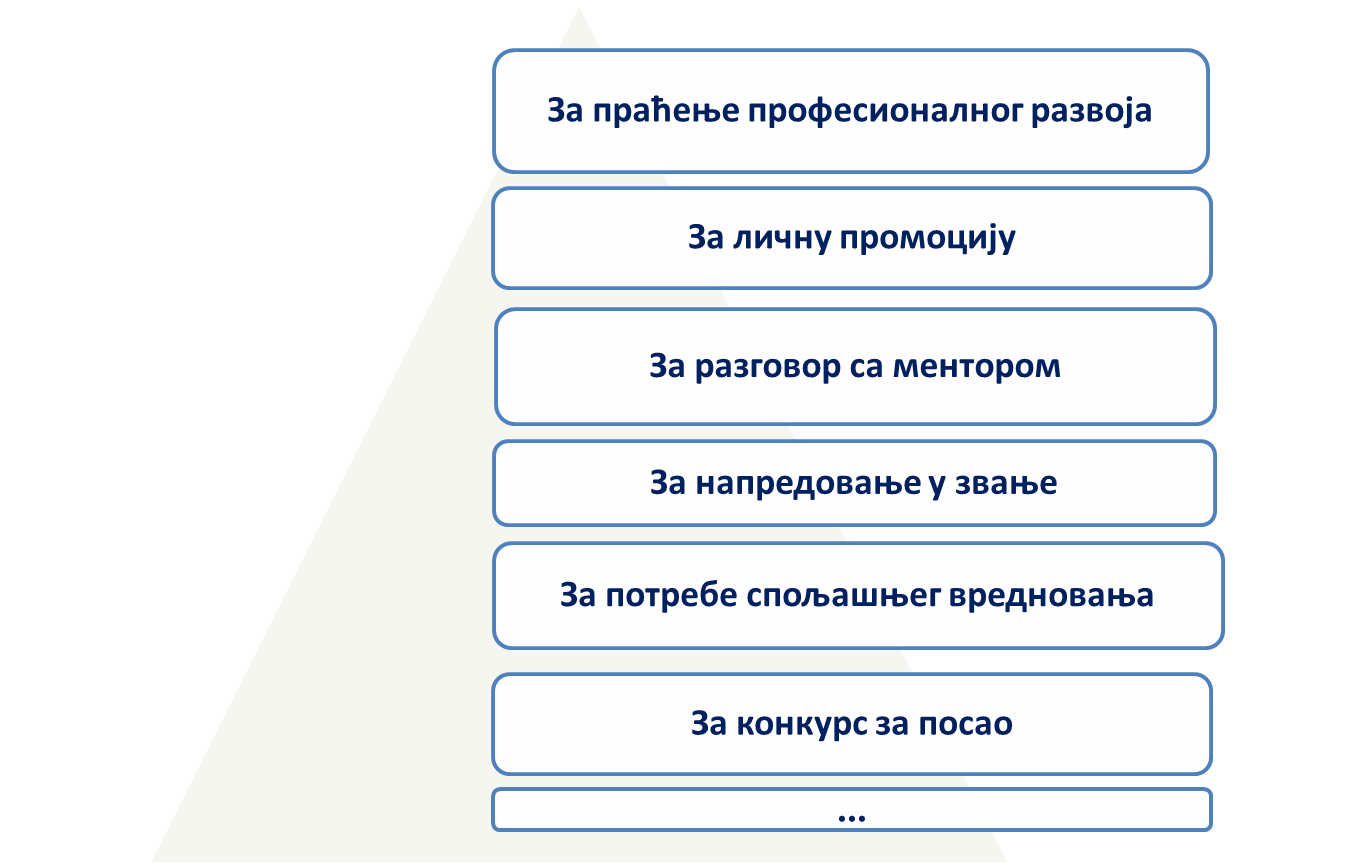 http://mojportfolio.nasaskola.rs
ВРСТЕ ПОРТФОЛИЈА
Традиционално складиштење портфолиа обично подразумева одлагање докумената  у разним типовима фасцикли, регистраторима и сличним кутијама за документа. Најчешће су то текстуални документи, фотографије, цртежи на папиру...

Применом информационих технологија и коришћењем Интернета, портфолио је могуће водити и приказати на један нови савремени начин -у електронском формату.
http://mojportfolio.nasaskola.rs
ВРСТЕ ПОРТФОЛИЈА
Електронски портфолио  је збир фасцикли на рачунару у које се одлажу радови, самовредновање, повратне информације и друго у дигиталној форми.


Папирни (Paper based portfolio) портфолији су везани за фасцикле као физички оквир у који се радови одлажу.
http://mojportfolio.nasaskola.rs
СТРУКТУРА  ПОРТФОЛИЈА
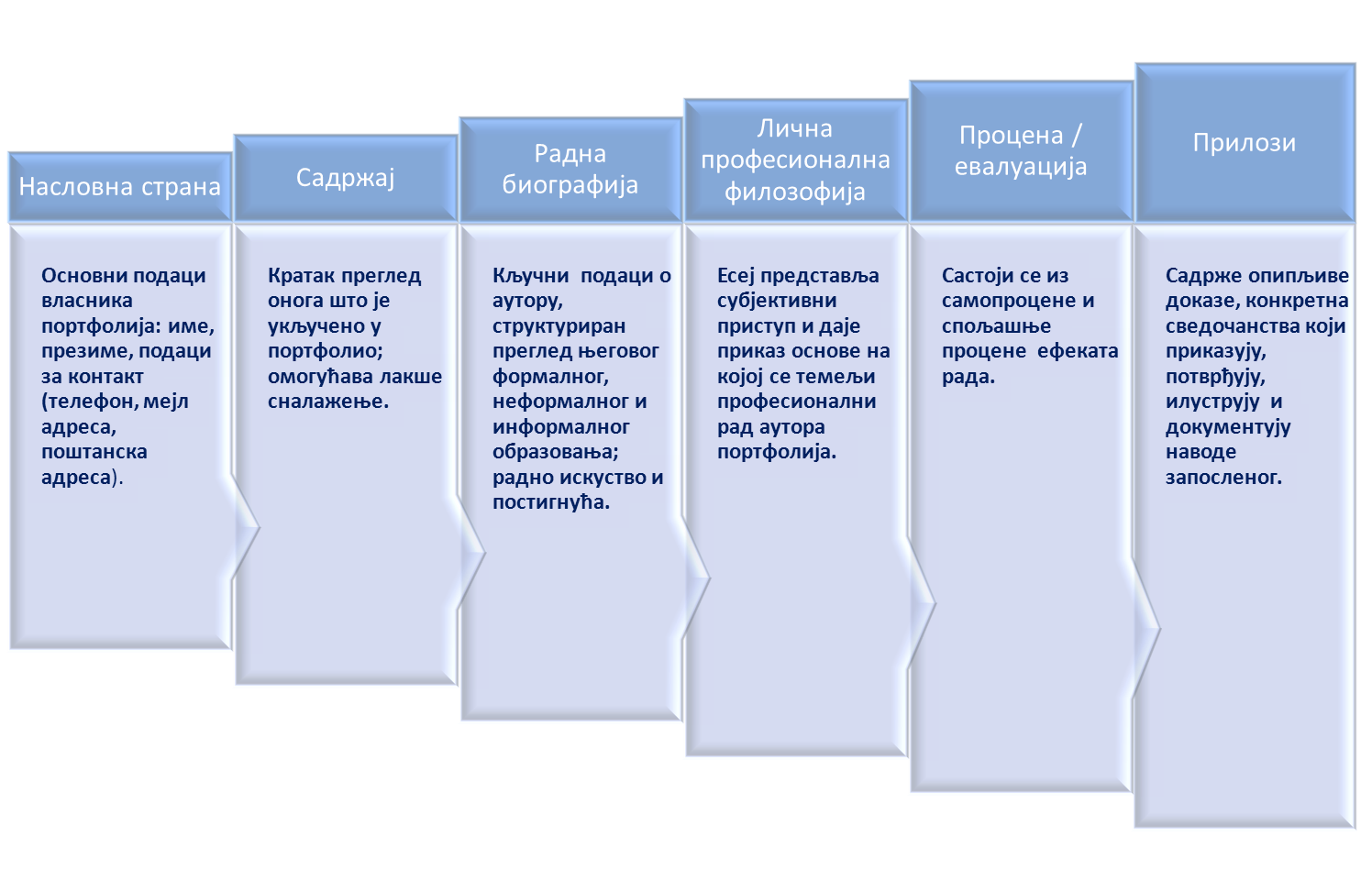 http://mojportfolio.nasaskola.rs
САДРЖАЈ / СТРУКТУРА
Насловна страна са основним подацима власника портфолија: име, презиме  подаци за контакт (телефон, мејл адреса ,поштанска адреса).
  
Садржај који даје кратак преглед онога што је укључено у  портфолио и омогућава лакше сналажење  и аутора и корисника портфолиа.

Радна биографија
http://mojportfolio.nasaskola.rs
Лична професионална филозофија је есеј који представља субјективни приступ и даје приказ основе на којој се темељи  професионални рад аутора портфолиа 

Процена/евалуација се састоји из самопроцене и спољашње процене ефеката рада. 
 
Прилози који садрже опипљиве доказе, конкретна сведочанства који приказују, потврђују, илуструју и документују наводе запосленог.
http://mojportfolio.nasaskola.rs
НЕКИ ЕЛЕМЕНТИ ЗА ПИСАЊЕ ЛИЧНЕ ПРОФЕСИОНАЛНЕ ФИЛОЗОФИЈЕ:
Како радим / подучавам 
Који је мој доминантан стил рада / подучавања 
Које облике рада најчешће користим
Зашто радим баш на тај начин
Које циљеве постављам
Које методе најчешће користим 
Како се то што радим одражава на децу / ученике
Рефлексија на сопствене компетенције
...
http://mojportfolio.nasaskola.rs
ЛИСТА НЕКИХ ПИТАЊА КОЈА МОГУ ДА НАС ВОДЕ КРОЗ  ПРОЦЕС САМОВРЕДНОВАЊА
Шта сам урадила/урадио? Шта се догодило? (конкретан опис активности/ситуације)
Шта мислим у вези са тим?Како се осећам?
Шта је било лоше а шта добро у томе?
Како то знам?
Каква је била реакција/постигнуће деце/ученика? 
Шта ми је то показало?
Да ли сам и шта могла/могао другачије да урадим? Шта би се догодило?
Шта ћу даље да урадим поводом тога?
Шта могу да урадим наредни пут у некој сличној ситуацији?
http://mojportfolio.nasaskola.rs
ПОРТФОЛИО МОЖЕ ДА САДРЖИ
Планове активности, 
     припреме за час
Ученичке радове/продукте деце
Анализе рада одељења/групе 
    и појединаца
Примере вредновања радова деце/ученика
Резултате тестова ученика
Примере анкета, тестова, упитника, њихова анализа
Примере писане повратне информације ученицима
Анкете и анализе одговора  деце, ученика, родитеља
Приказе стручних радова
Дневничке записе, повремене белешке и коментаре
Идеје за наредно планирање
Препоруке и савете колега
Фотографије, филмове, аудио-записе са коментарима
Лични план професионалног развоја
Записнике, белешке колега, директора, стручних сарадника и других који су присуствовали активностима/часу
http://mojportfolio.nasaskola.rs
Електронски портфолио за наставнике и ученике омогућује и штампање потребне документације
Електронски портфолио за наставнике и ученике омогућује и штампање потребне документације

Цeo пoтртфoлиo ( бeз фoтoгрaфиja) сaмo тeкст
Дeлoви пoртфoлиa : кoмпeнтeнциje,  изaбрaнe фoтoгрaфиje, пдф дoкумeнти, ......
Извeштajи o сeминaримa у пeриoду oд дo ( зaдaти дaтуми) > пo кoмпeнтeнциjaмa сa нaзивимa сeминaрa и брojeм  сaт / бoдoвa>Пo приoритeту сa нaзивимa сeминaрa и брojeм  сaти / бoдoвa> пo врсти усaвршaвaњa сa нaзивимa сeминaрa и брojeм  сaти / бoдoвa> пo мeсту рeaлизaциje сa нaзивимa сeминaрa и брojeм  сaти / бoдoвa> пo нaчину учeствoвaњa сa нaзивимa сeминaрa и брojeм  сaти / бoдoвa
http://mojportfolio.nasaskola.rs
Електронски портфолио за наставнике и ученике омогућује и штампање потребне документације
успeх пo прeдмeтимa зa цeлo oдeљeњe сa стaндaрдимa 
      oцeњивaњa
успeх пo прeдмeтимa зa oдaбрaнoг учeникa сa 
       стaндaрдимa oцeњивaњa
успeх нa нивoу шкoлe/ укупaн збир oцeнa / укупaн брoj сa 
       нeдoвoљнoм oцeнoм ( истo пo прeдмeтимa), брoj 
       нeoцeњeних учeникa> пo прeдмeту > пo нaстaвнику
http://mojportfolio.nasaskola.rs
Електронски портфолио за наставнике и ученике омогућује и штампање потребне документације
списaк учeникa нa нивoу oдeљeњa сa прeдмeтимa кoje 
       слушa
8.   Списaк учeникa нa нивoу шкoлe пo рaзрeдимa > oдeљeњимa 
9.   Списaк нaстaвникa  сa прeдмeтимa кoje прeдajу
10.  Списaк рaзрeдних стaрeшинa
Списaк нaстaвникa у шкoли сa свим пoдaцимa ( мeстo 
       стaнoвaњa, тeл, eмaил....)
12. Списaк учeникa сa свим пoдaцимa ( мeстo стaнoвaњa, тeл, 
        eмaил....) НA СВИM ПРEДХOДНИM НИВOИMA
13. извeштaj o испису и прoмeни шкoлe учeникa збирнo и 
       пojeдинaчнo
14. И још много тога
http://mojportfolio.nasaskola.rs
КАКО СЕ БИРАЈУ ПРИЛОЗИ ЗА ПОРTФОЛИО?
Примери добре праксе
“Инцидентне” ситуације
„Учење на грешкама“ (погрешан избор методе, неусклађеност поступања)
По компетенцијама
По областима рада
http://mojportfolio.nasaskola.rs
ПРИЛИКОМ ИЗБОРА ПРИЛОГА ВАЖНО ЈЕ ИМАТИ НА УМУ СЛЕДЕЋЕ
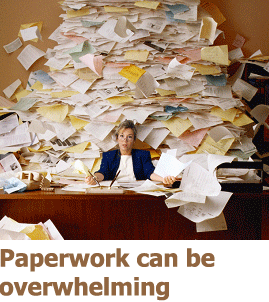 Tреба да их прати писана рефлексија, промишљање  у односу на то о чему је реч, у вези са приложеним  материјалом;

Коме је намењен порфолио, ко ће се са њим упознати, ко ће га читати (шта је важно, суштинско да сазна о вама, која врста доказа је релевантна);
http://mojportfolio.nasaskola.rs
ПРИЛИКОМ ИЗБОРА ПРИЛОГА ВАЖНО ЈЕ ИМАТИ НА УМУ СЛЕДЕЋЕ
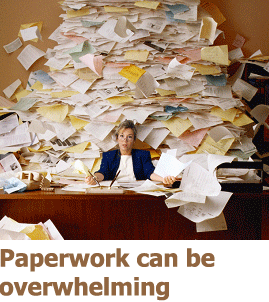 Није потребно да се укључе сви расположиви материјали;

Уносе се они материјали који на најбољи начин илуструју, приказују, поткрепљују оно што сте навели;

Tреба да илуструју ваш развој и напредовање, вашу  личну професионалну филозофију;
http://mojportfolio.nasaskola.rs
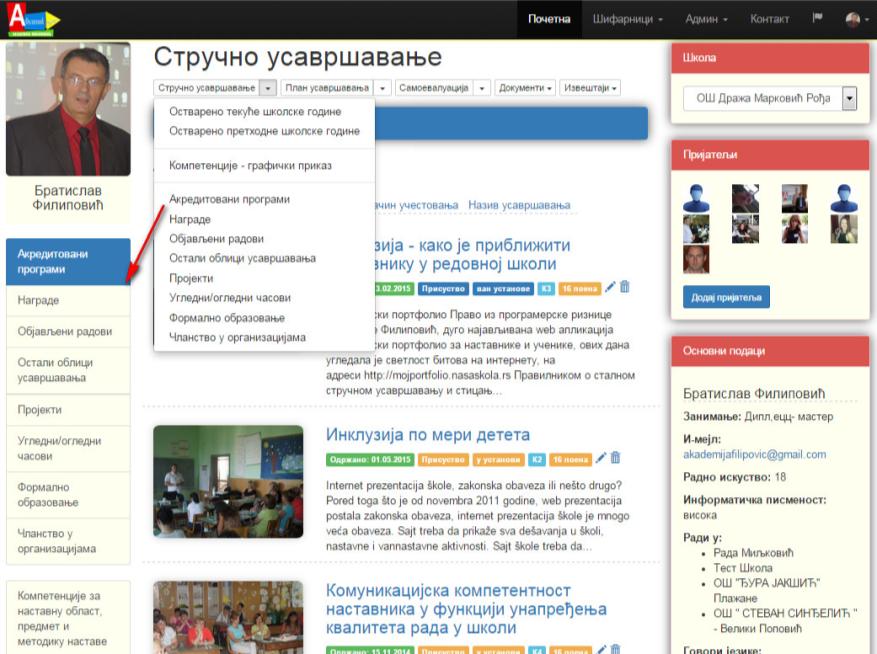 http://mojportfolio.nasaskola.rs
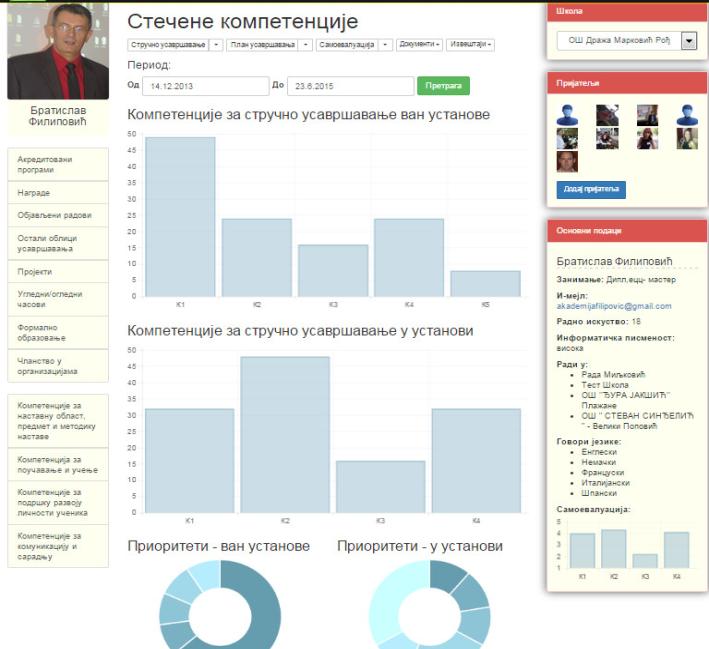 http://mojportfolio.nasaskola.rs
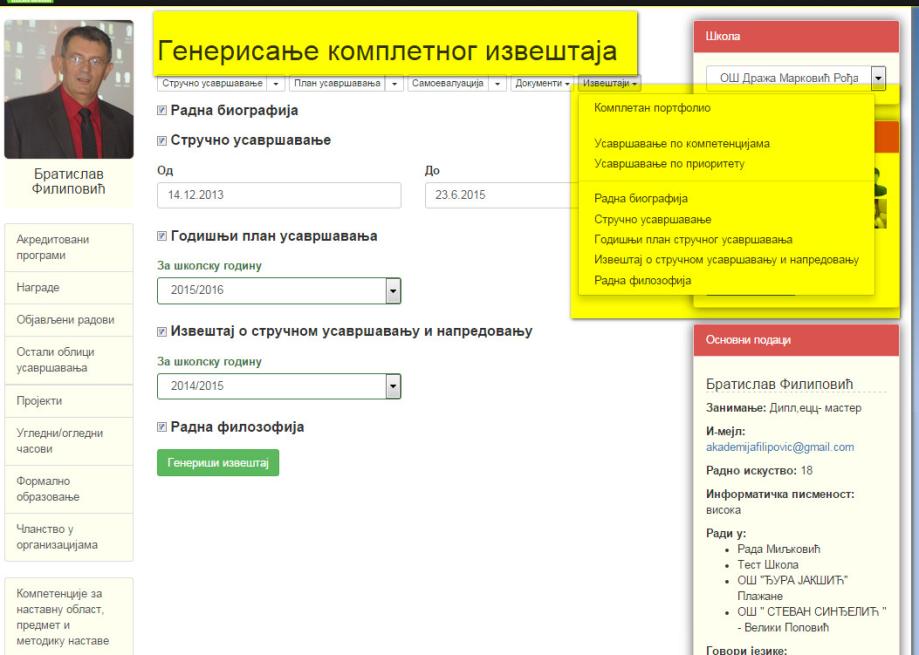 http://mojportfolio.nasaskola.rs
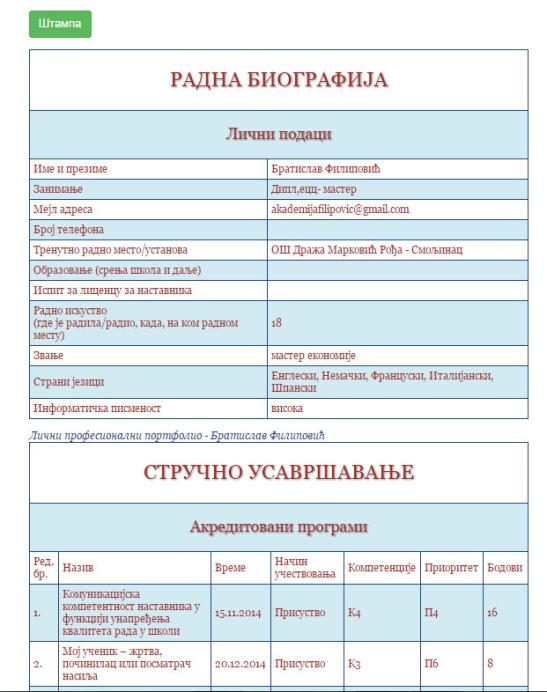 http://mojportfolio.nasaskola.rs
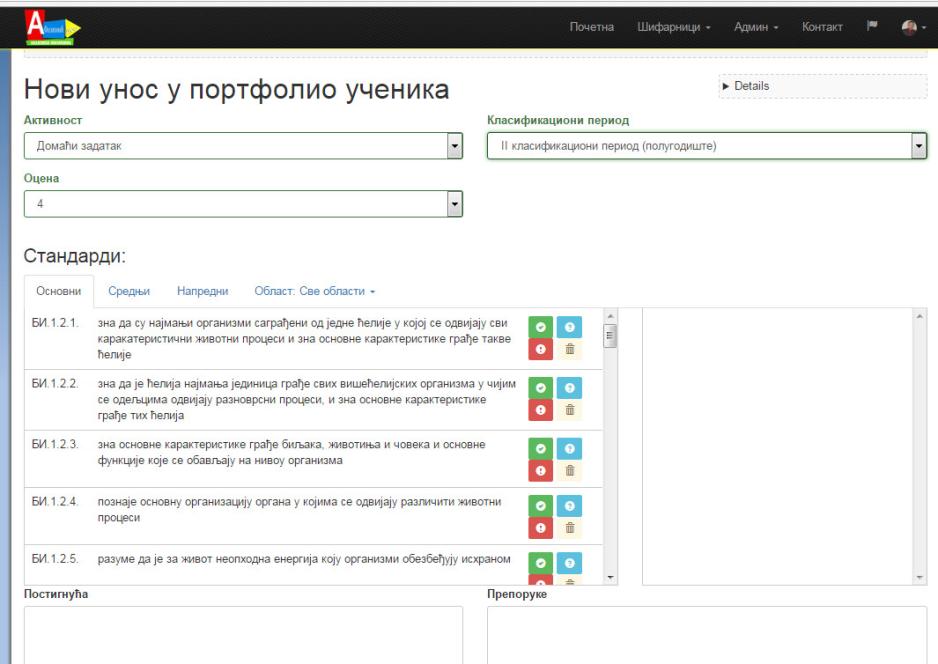 http://mojportfolio.nasaskola.rs
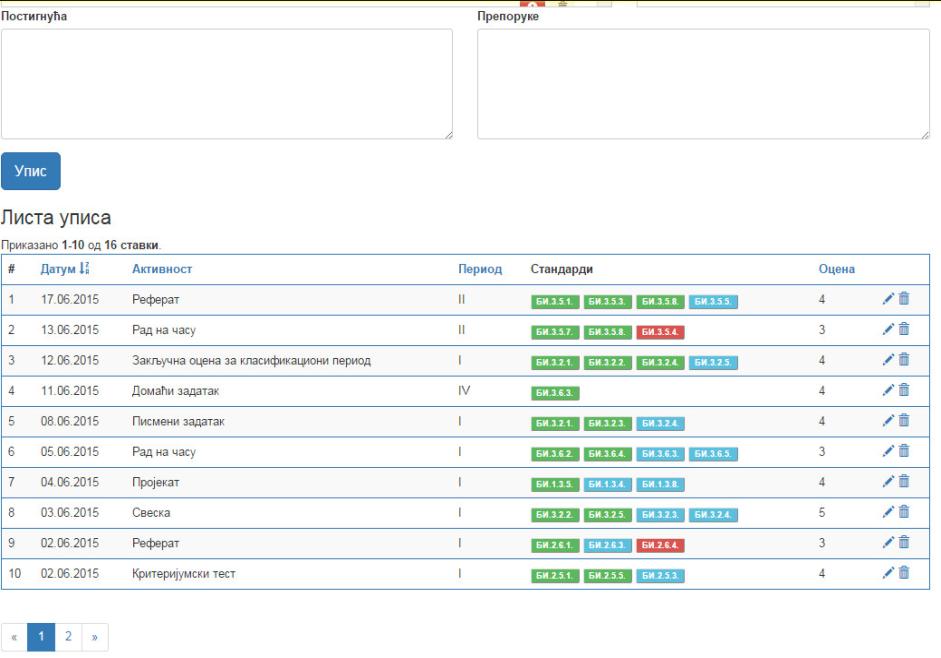 http://mojportfolio.nasaskola.rs
ЗБОГ ЧЕГА МИ ЈЕ ПОТРЕБАН  ПОРТФОЛИО?
Чувам и пратим најважније у свом раду

Приказујем шта знам да урадим, како радим

Пратим и вреднујем свој рад, анализирам,  рефлектујем

Пратим развој компетенција, напредовање
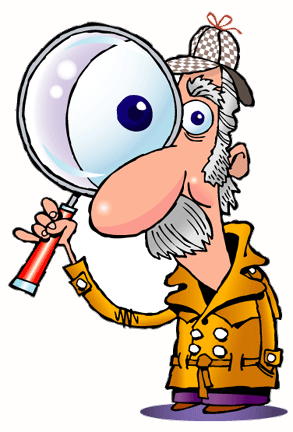 http://mojportfolio.nasaskola.rs
ЗБОГ ЧЕГА МИ ЈЕ ПОТРЕБАН  ПОРТФОЛИО?
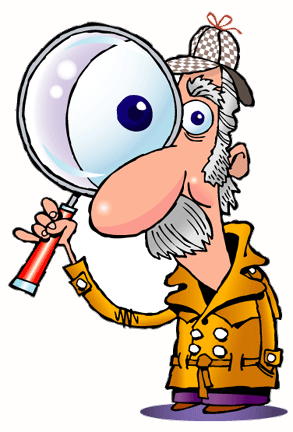 Информишем заинтересоване   (директора, саветнике, колеге ...)  шта и како радим 

Чувам најважније примере из своје праксе

Садржи моју професионалну филозофију

На једном месту систематично приказујем све што је битно за мене као професионалца

Планирам своје стручно усавршавање и   напредовање
http://mojportfolio.nasaskola.rs
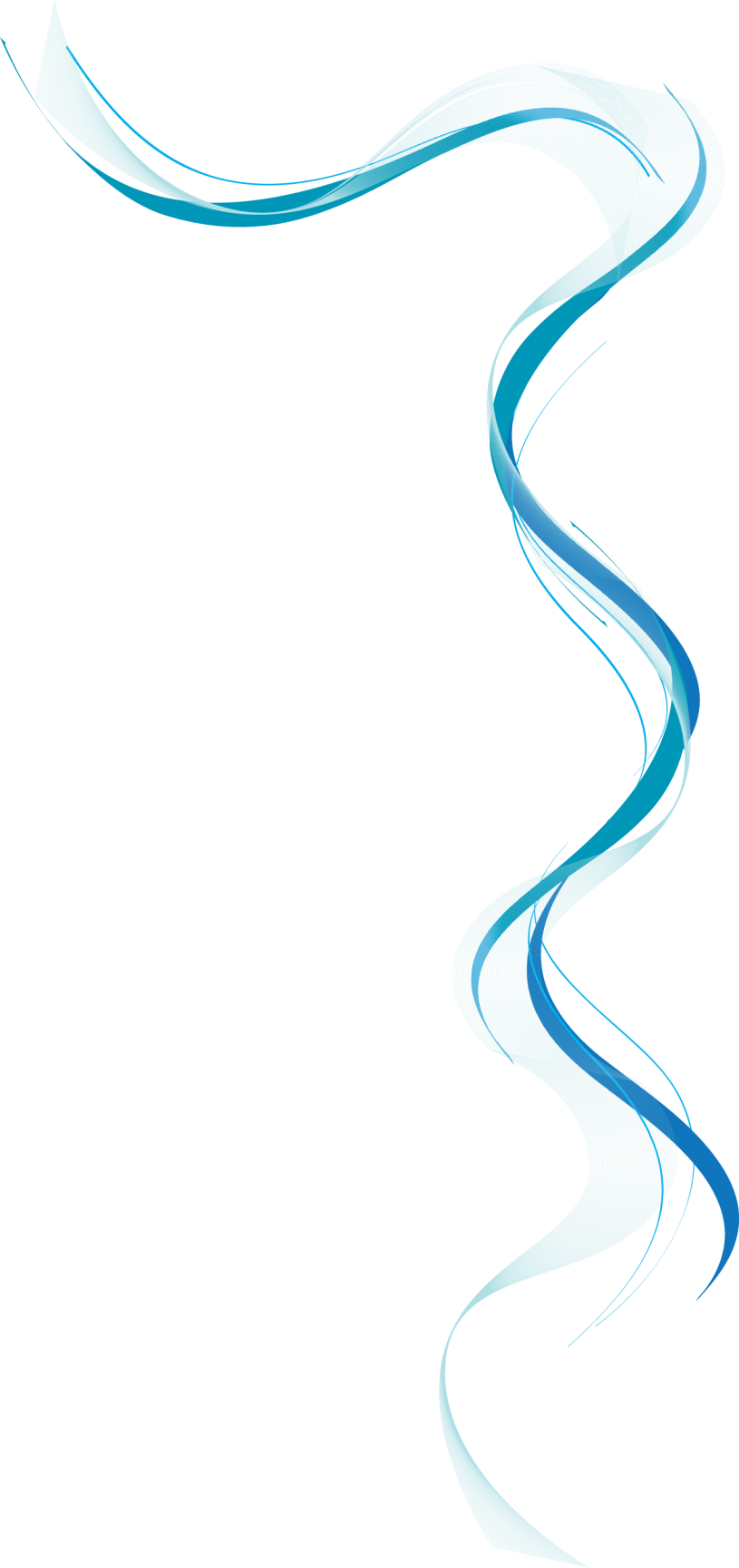 Академија Филиповић доо
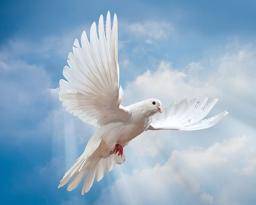 ХВАЛА  НА  ПАЖЊИ!!!
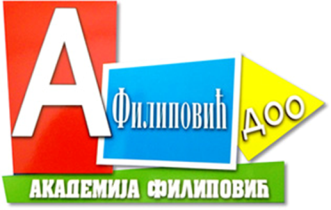 Аутор 
Братислав Филиповић, Мсц.оец.
Предраг Стевановић, професор
http://mojportfolio.nasaskola.rs